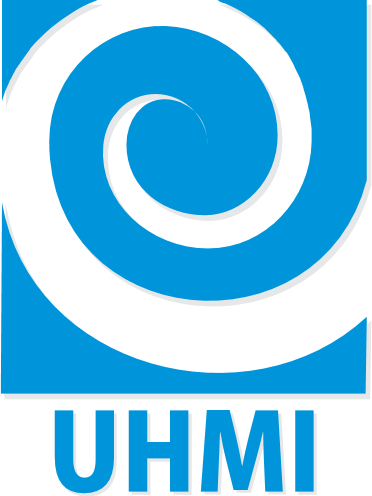 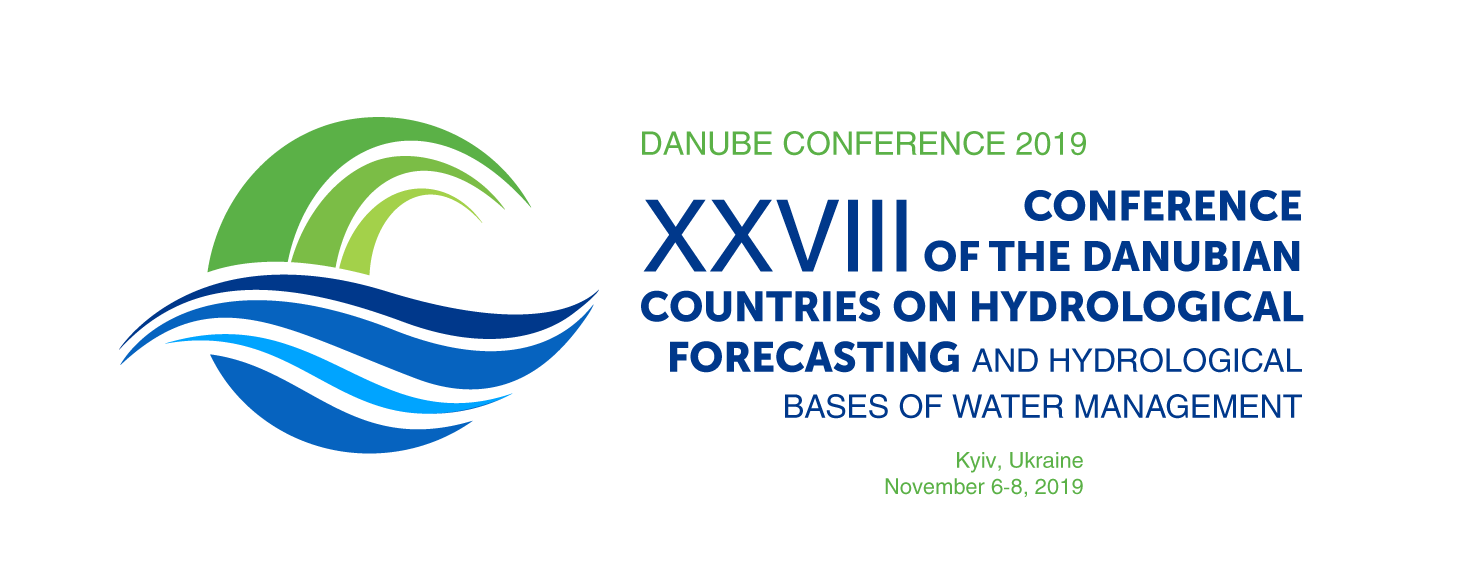 Chemical composition and water quality of the Danube and Dnipro river basins under climate changes and man-made load

Volodymyr  Osadchyi, Nataliia Osadcha, 
Olha Ukhan, Yurii Nabyvanets, Denis Klebanov
Ukrainian Hydrometeorogical  Institute (UHMI),
The State Service on Emergency of Ukraine and
National Academy of Science of  Ukraine, 
37, Prospekt  Nauki, Kiev, Ukraine, 03028
Objectives
2
To assess changes in the chemical composition and water quality in the Dnipro and Danube basin during 1989-2016.

To assess the possibility of a relationship between the economic dropdown in Ukraine and changes in the levels and rates of water pollution by various chemical substances.

Assessment of the impact of climate change on the chemical composition and surface water quality.

Identification of priority pollutants in the modern period and development of recommendations for improving the quality of surface water.
3
The findings are based on: 

	1. Generalized observation data on chemical composition of Ukrainian river basins during 1989-2016 (the State Hydrometeorological Service of Ukraine).

	2.Generalized data of  chemical substances in content precipitation and emission of pollutants into the atmosphere during 1989-2016 (the State Hydrometeorological Service of Ukraine ).

	3. Data observations on chemical composition of Ukrainian surface water (the State Agency of Water Resources of Ukraine).

	4.Field study data on water bodies of Ukraine.
The findings are based on:
Informational-analytical system AquaGuard
(UHMI Desktop system)
GeoPortal
 The State Agency of Water Resources of Ukraine
 https://www.davr.gov.ua/
4
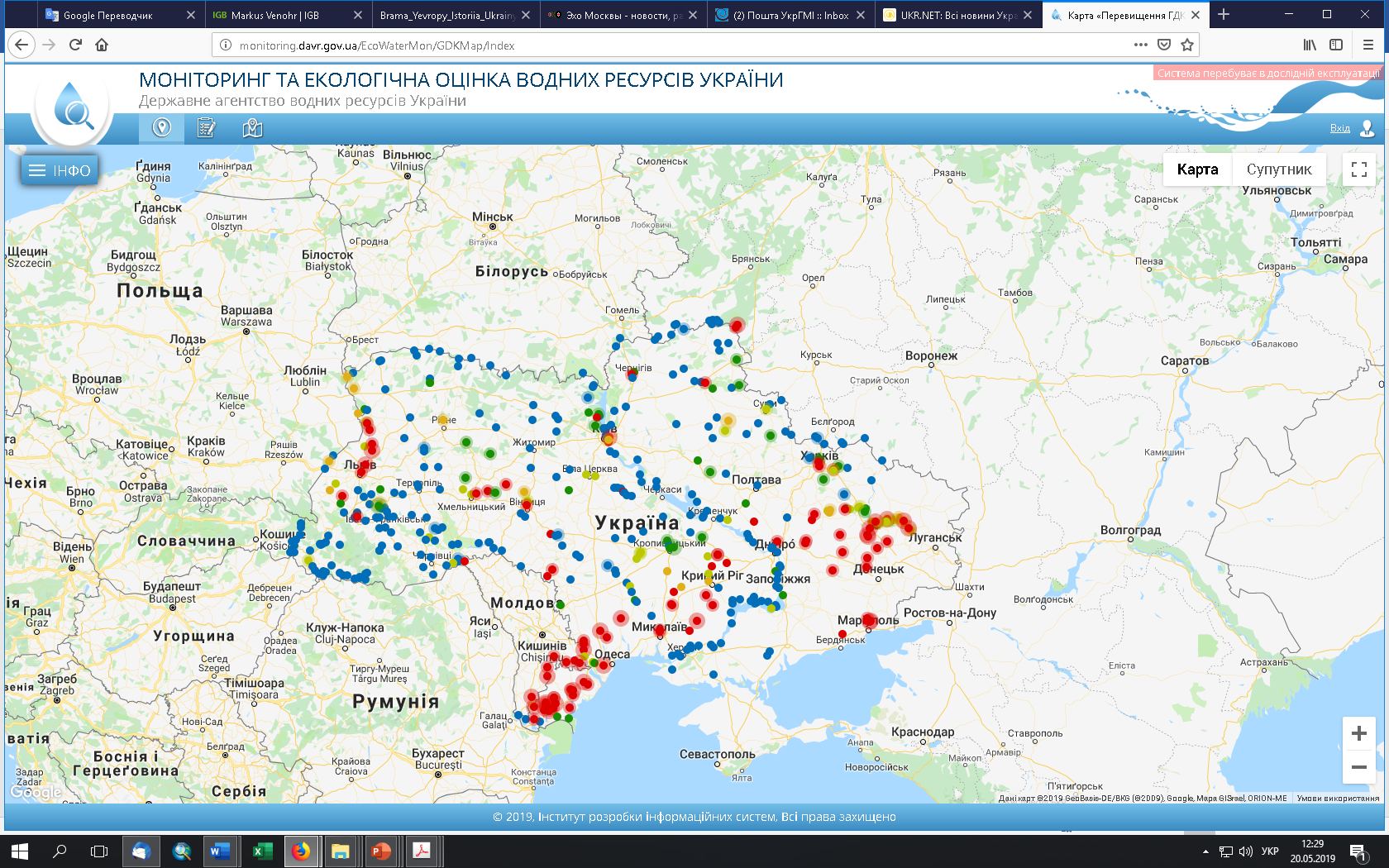 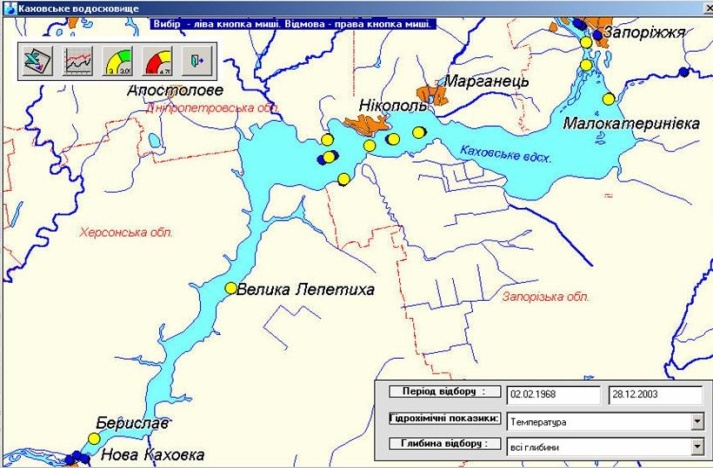 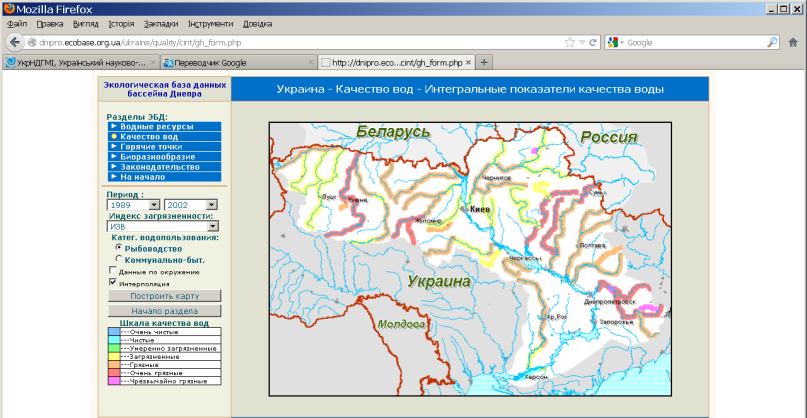 Dnipro Basin Ecological Database (http://dnipro.ecobase.org.ua)
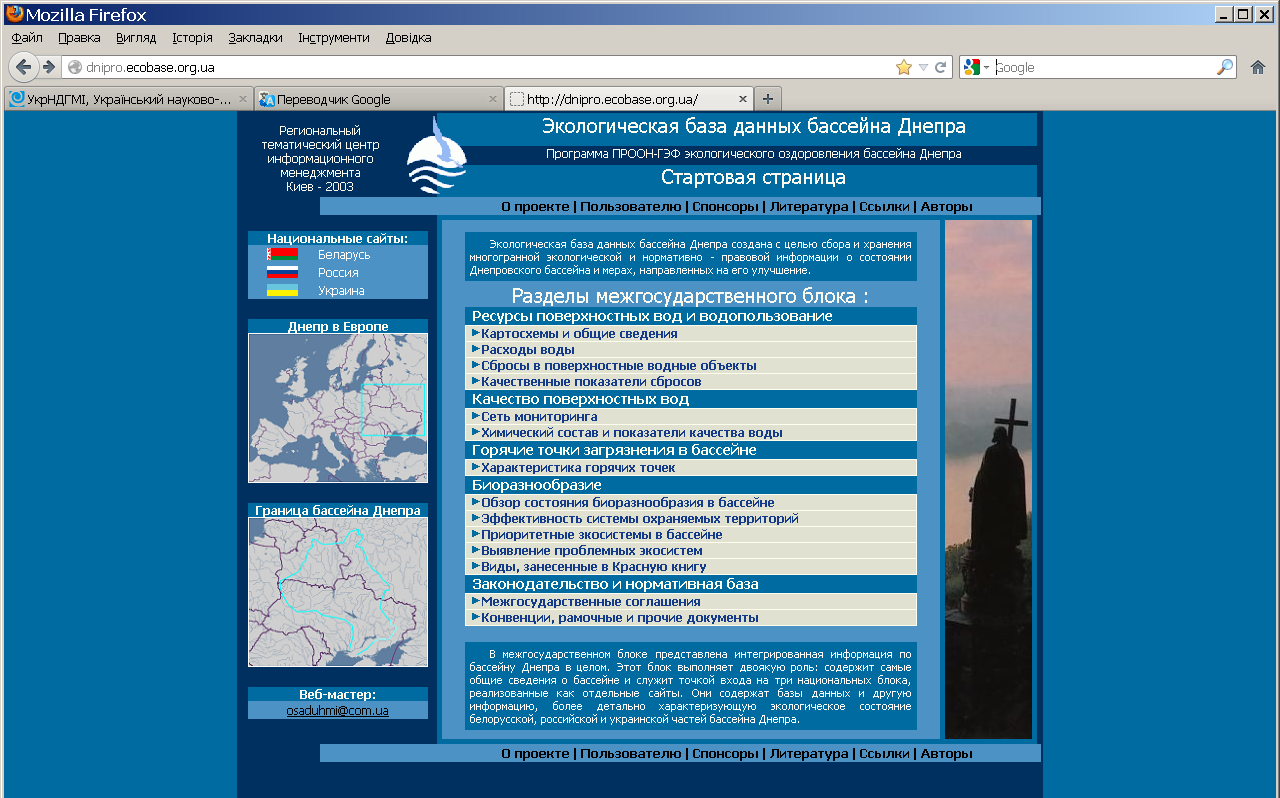 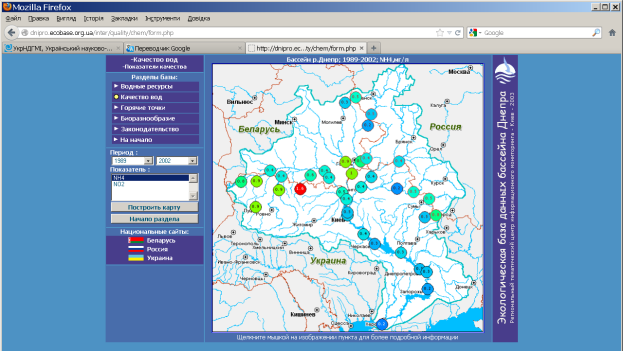 5
Greenhouse gases emission into the atmosphere (1990-2015 )
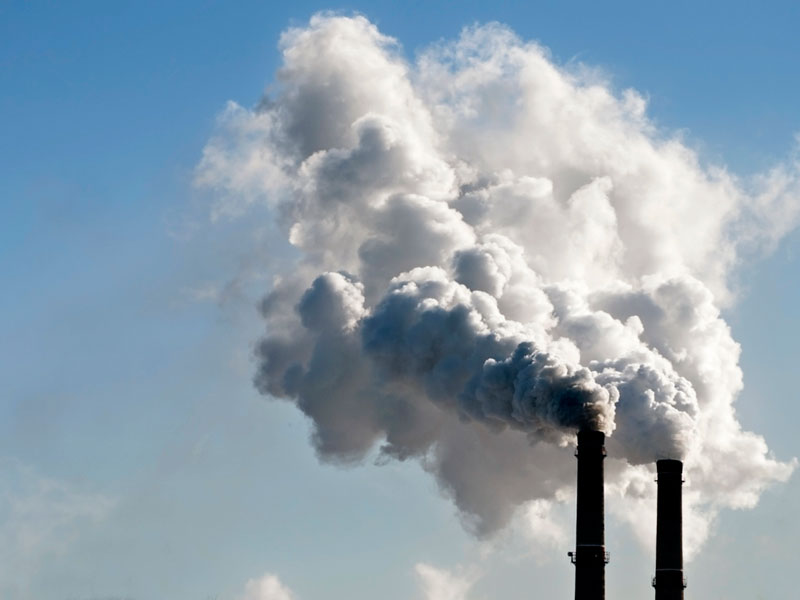 Among the total emissions -
6
Ammonium nitrogen (NH4+)  and sulfate ions (SO42-) concentration 
in atmospheric precipitation (Ukraine)
7
The concentration of sulfate ions in the surface water of Ukraine
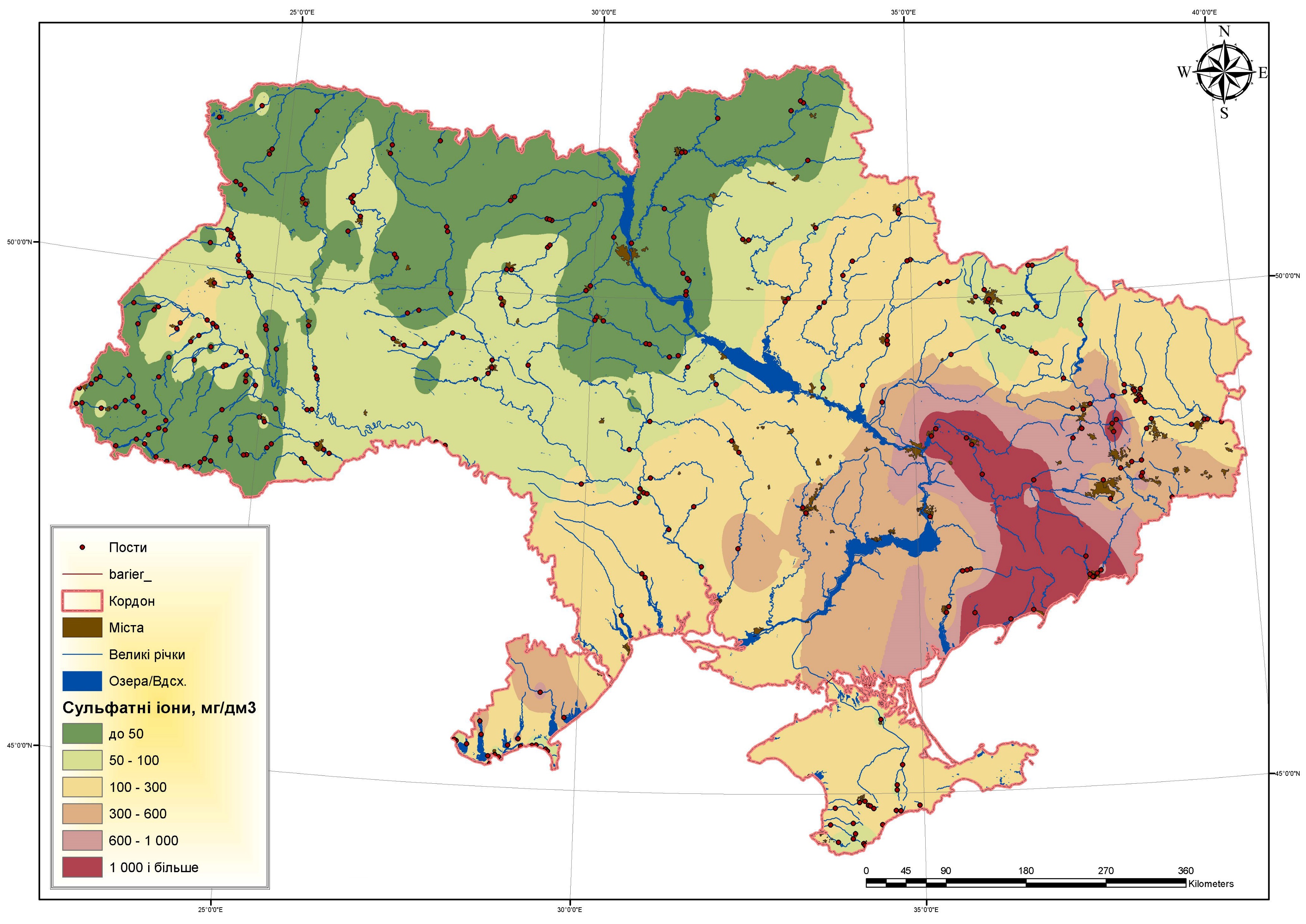 1990-1995 yy
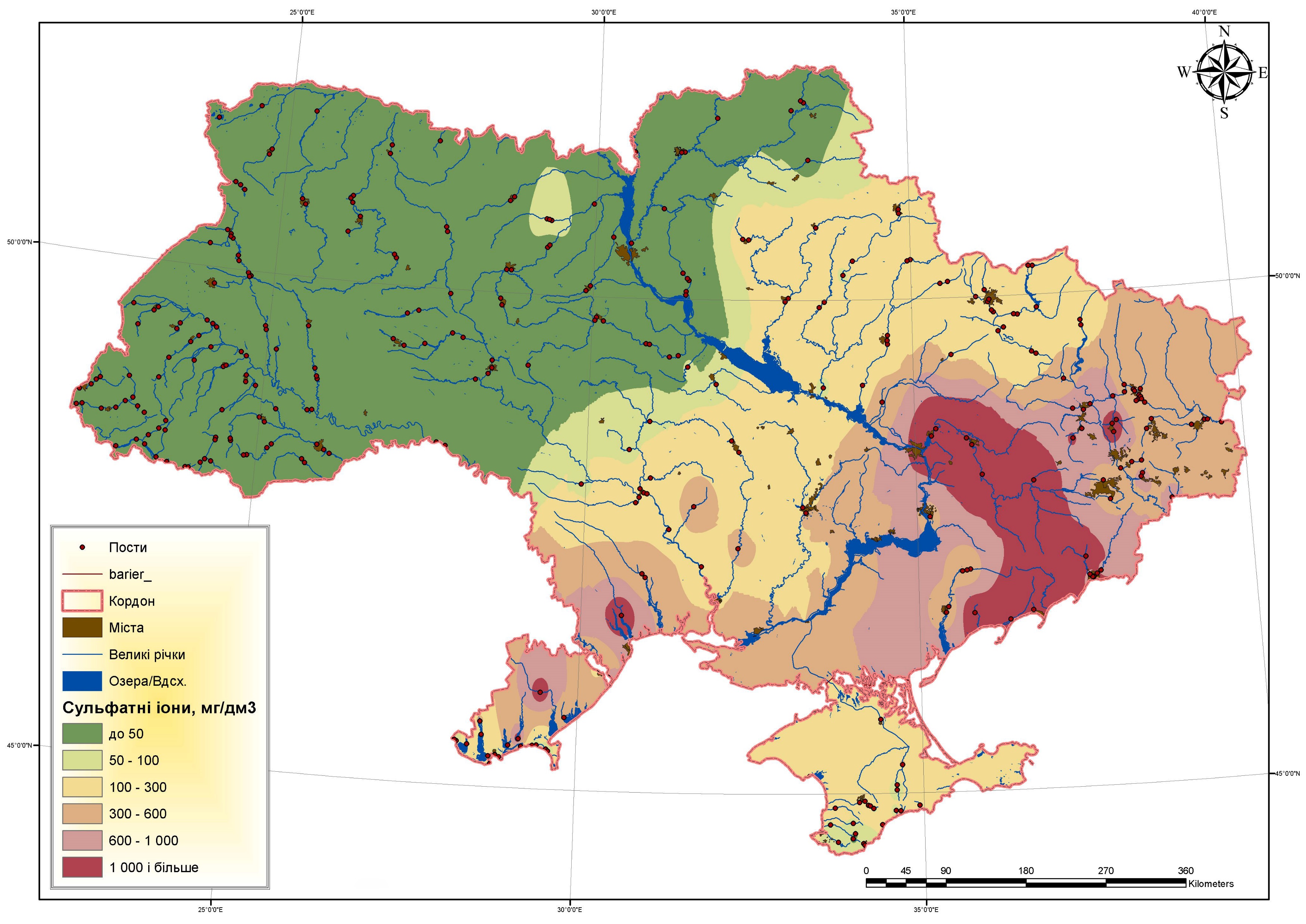 2011-2016 yy
8
Vertical distribution of copper in the column of bottom sediments of the Dnipro Reservoir
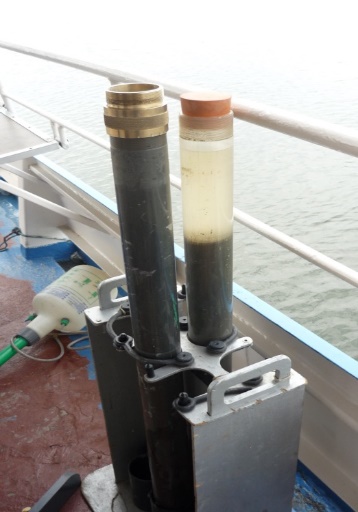 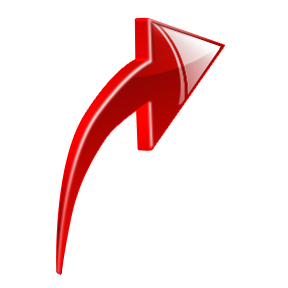 9
Long-term dynamics of average annual air temperature in Ukraine (1881-2016)
10
Intra-annual distribution of water flow (the Desna river)
Residual mass curve of Water Flow in the Desna river
11
Dissolved oxygen content in the Kyiv reservoir water
12
The Danube Basin
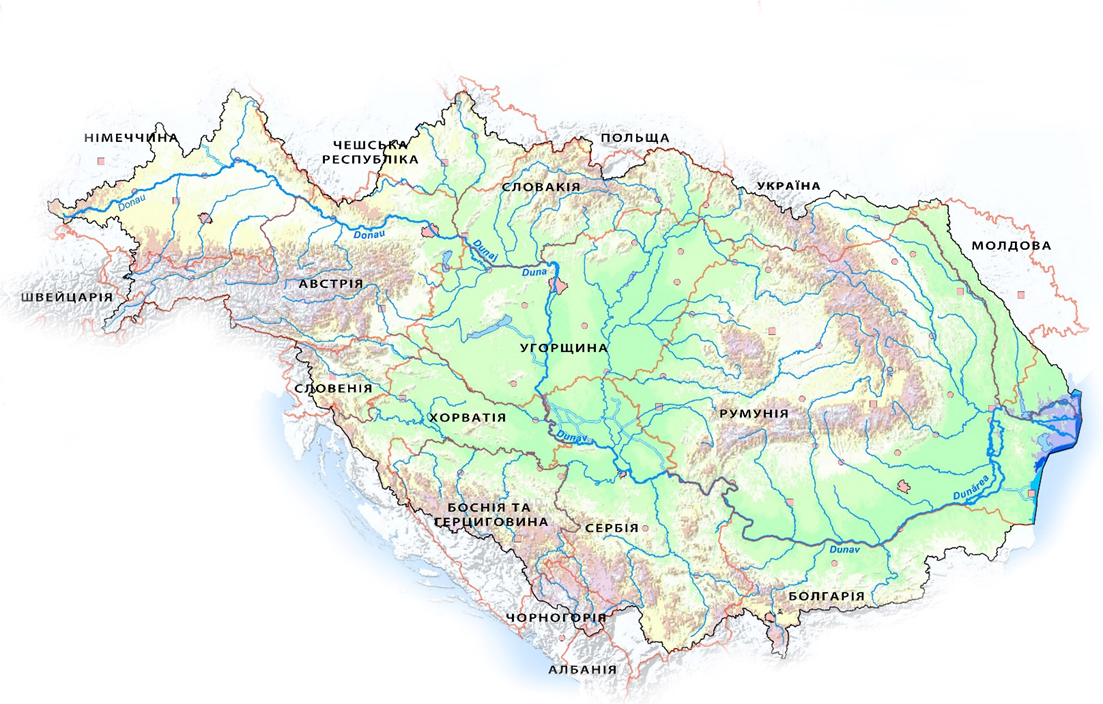 Residual mass curve of Water Flow and
 Nitrogen & Phosphorus Loads in the Lower Danube
Ukrainian contamination to the Danube Nutrient Load
13
Share of the waste water in the Danube Basin
Urban waste water
Industry
Agriculture
Others
14
Share of discharge sources  in  the  nitrogen  emission  
in  the  Danube  basin
Tisza
Lower Danube
Prut
Total emission
Natural background
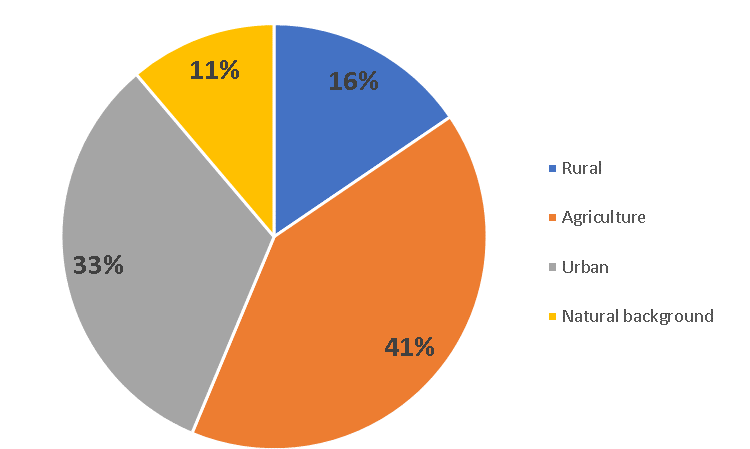 Urban
Agricultural territories
Rural
15
Phosphate ions runoff for the Danube river decreased on 70%,
for the Dnpro river – increased  into 60%
Total nitrogen runoff for the Danube river
 decreased on 30%,
for the Dnipro river – increased  into 21%
Thank you for attention!
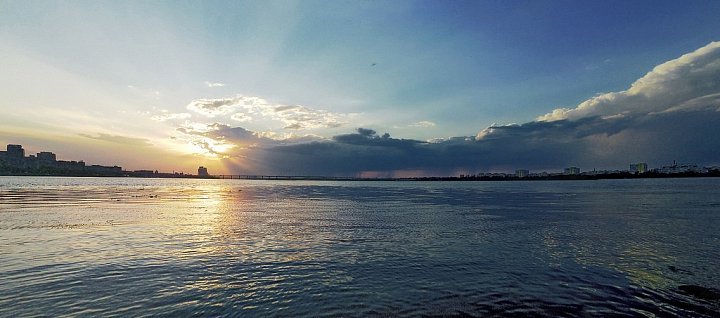 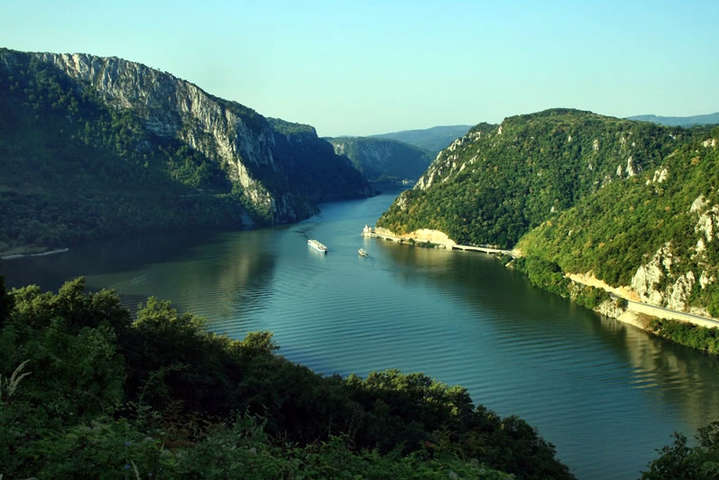